2020 ALA (American Library Association)
YM (Youth Media) Award
Newbery Medal
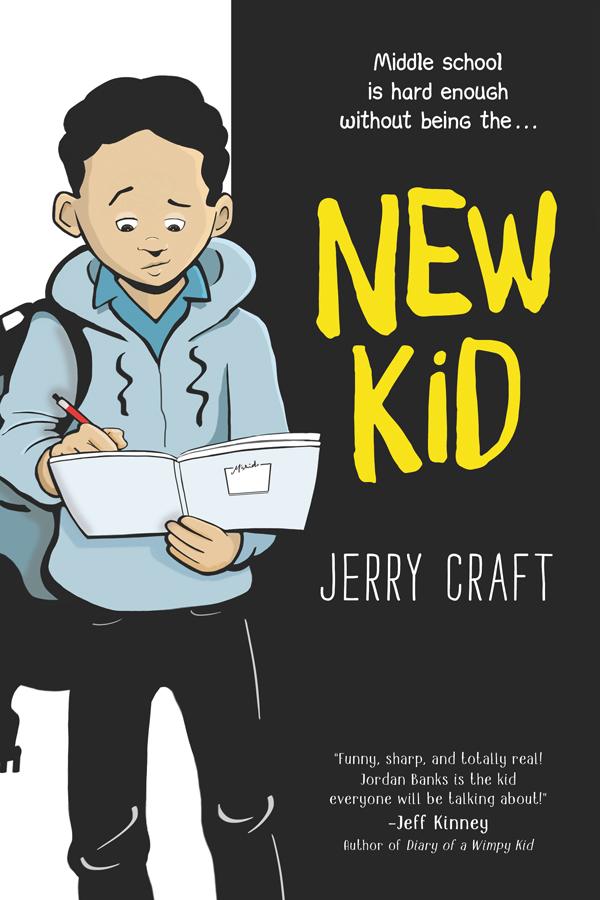 New Kid at The Classroom Bookshelf
5 min. blindfolded drawing challenge
1 min trailer New Kid
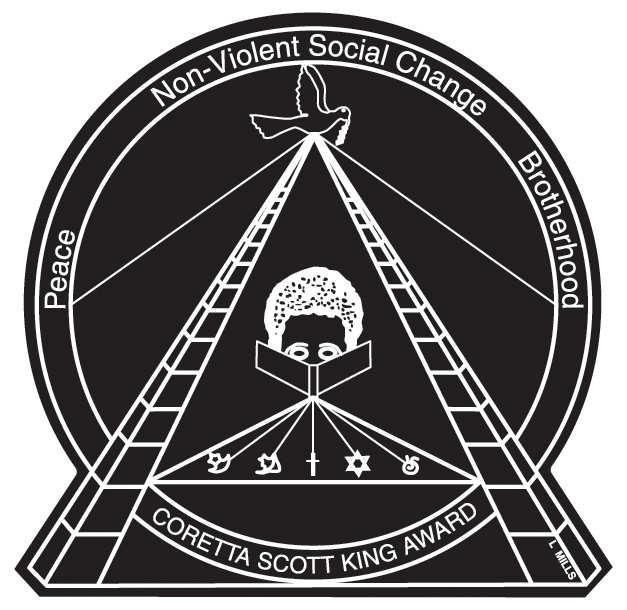 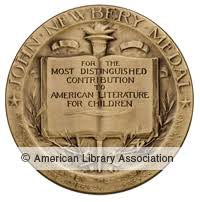 5 min.  for adults with Jerry Craft
2020 Coretta Scott King Author Medal
2020 Newbery Medal
[Speaker Notes: New Kid -IL 5-8; RL: 3.6
Seventh grader Jordan Banks stars in an honest graphic novel about starting over at a new school where diversity is low and the struggle to fit in is real.
Not just for kids as a teacher this made me reflect in good ways.  Calling students by their names. Set in New York. Humor - 





.]
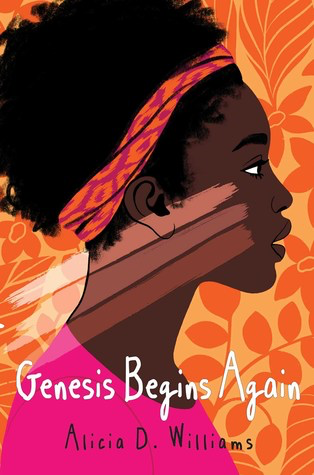 2020 Newbery Honor Books
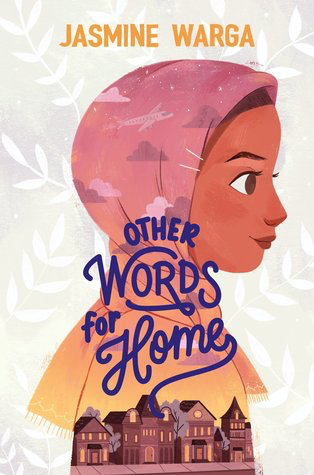 2 min. author interview at teaching books.net
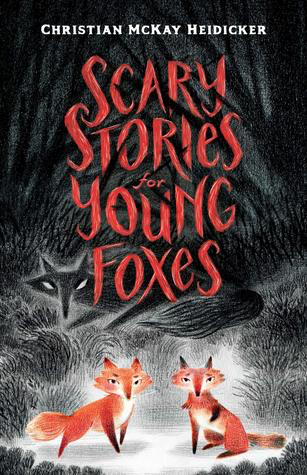 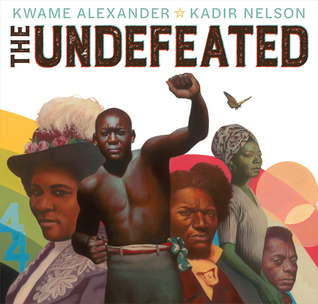 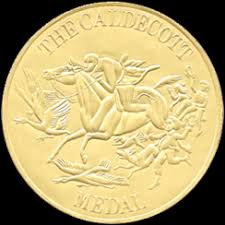 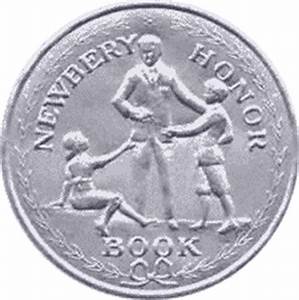 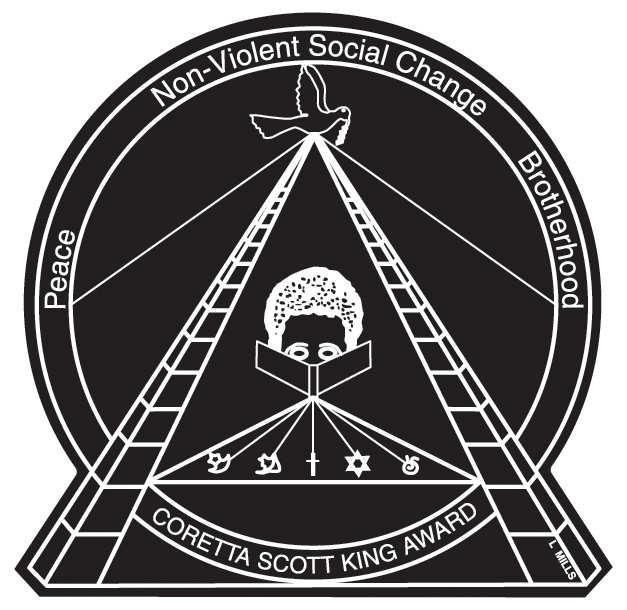 Poetry
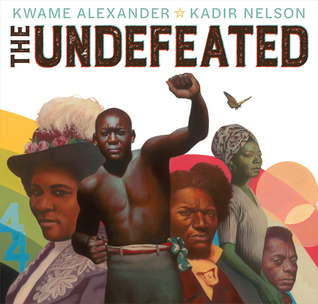 2020 Caldecott Medal, 2020 Newbery Honor, 2020 Coretta Scott King Book Award
How to pronounce Kwame Alexander at TeachingBooks.net
Audio clip download from hmhbooks
Using code in book
[Speaker Notes: The Undefeated – Black History all year round IL: K-3; RL: 2.5
Originally performed for ESPN's The Undefeated, this poem is a love letter to black life in the United States]
2020 Caldecott Honor Books
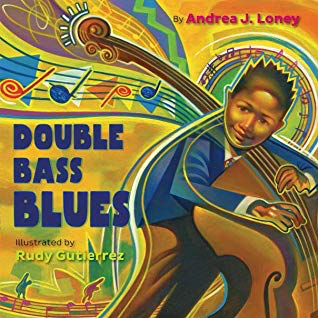 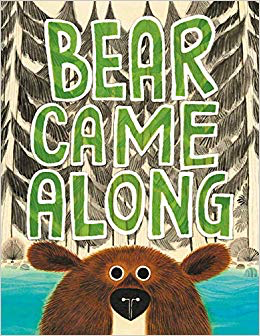 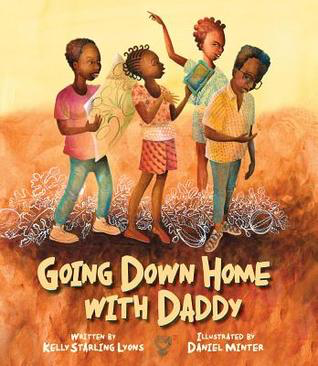 8 minutes bookchat with the illustrator at Little Brown Books for Adults
2020 Newbery Medal
[Speaker Notes: As Bear Meets the woodland creatures they join him taking an adventure down the river together.

I loved Sheep 101 a couple of years ago. Author's note "This story says, "Take a chance! "Hop on Board", "Work Together" Trust Each Other" "Share the adventure"Endpapers are map of the story.  Story of unity not tribalism.  Building Community.]
2020 Coretta Scott King Author Honor Books
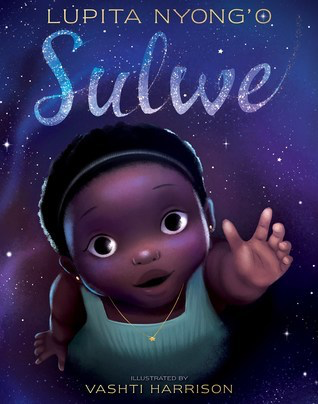 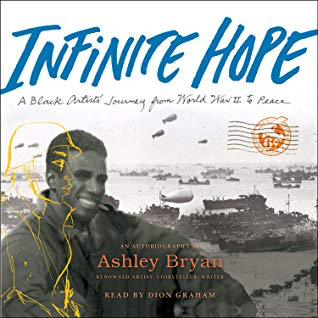 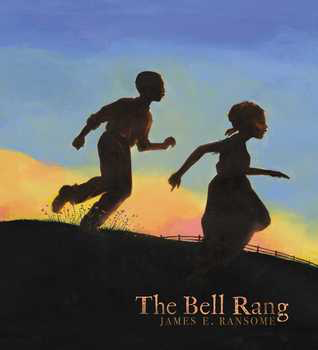 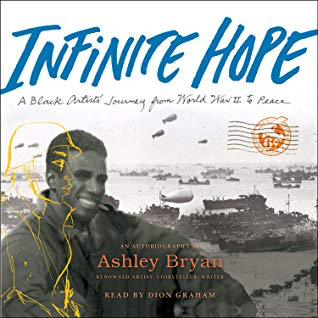 CSK/John Steptoe New Talent Award
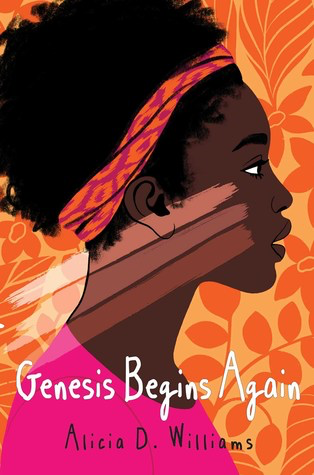 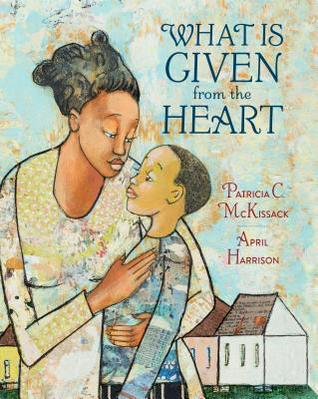 Pura Belpre Award – Portray Affirm and Celebrate Latino Experience
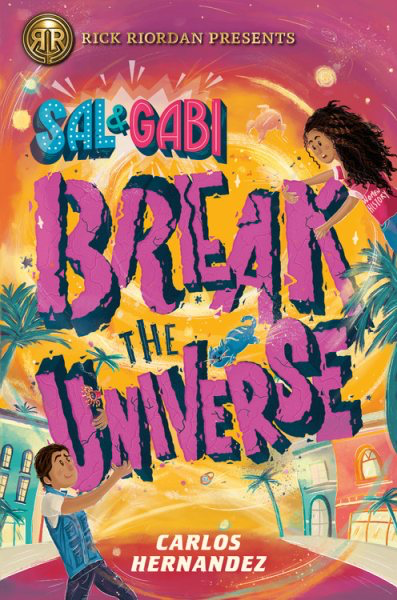 5 min with Rick Riordan and Carlos Hernandez
Pura Belpre Illustrator Award
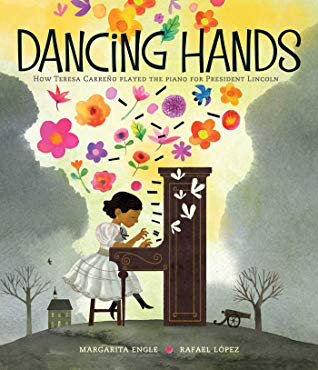 Pura Belpre Illustrator Honor Books
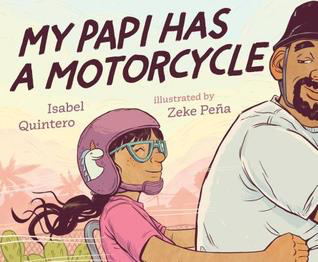 Lesson plans from the classroom bookshelf blog
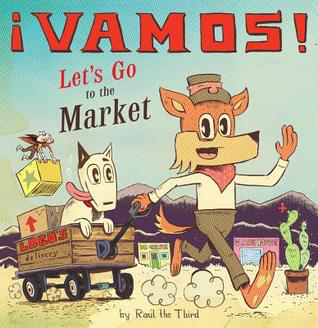 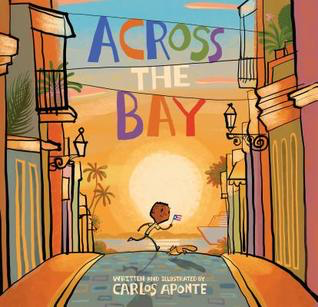 [Speaker Notes: IL: K-3; RL: 2.8
 
When Daisy Ramona zooms around her neighborhood with her papi on his motorcycle, she sees the people and places she's always known. She also sees a community that is rapidly changing around her.

Vamos
 IL: K-3; RL: 2.1
Follow Little Lobo and his dog Bernabe as they deliver supplies to a variety of vendors, selling everything from sweets to sombreros, portraits to pinatas, carved masks to comic books!English and Spanish words interspersed!]
Pura Bel pre Author Honor Books
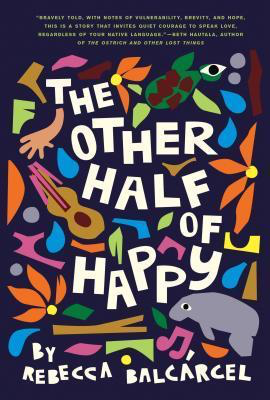 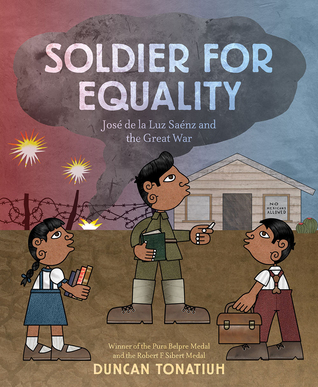 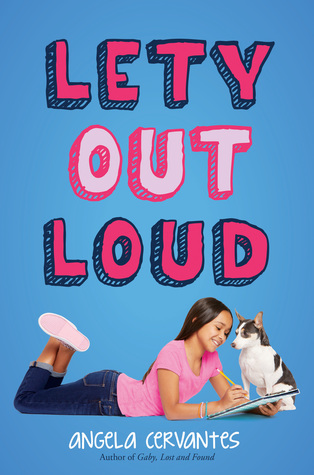 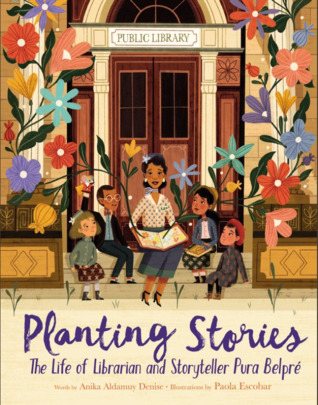 Seibert  Medal Informational
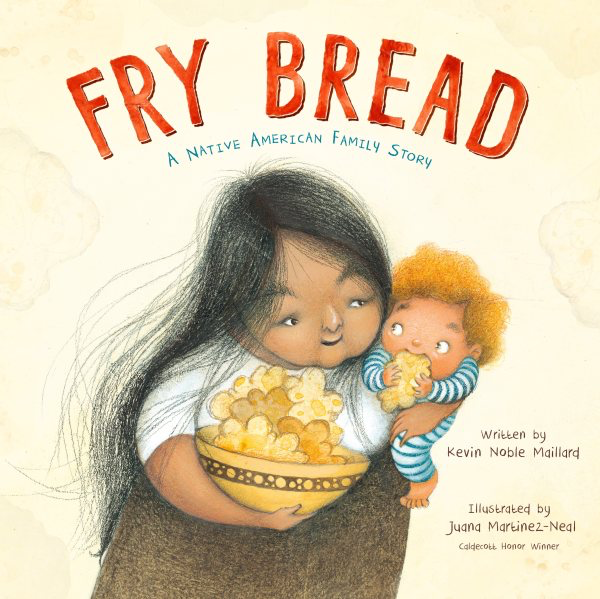 publishersweekly print interview with author and illustrator
Macmillan peek inside
meet the author 5 min. recording at teaching books.net
[Speaker Notes: K-3 amazing endpapers list Indiginous tribes - Refer to Indian No More]
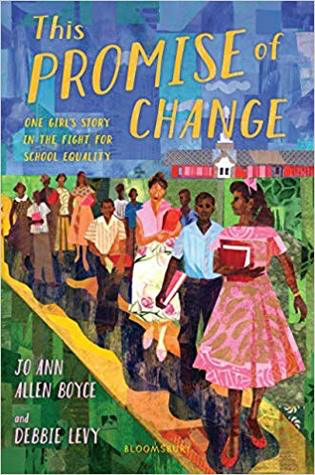 Siebert Honor Books forInformational Books
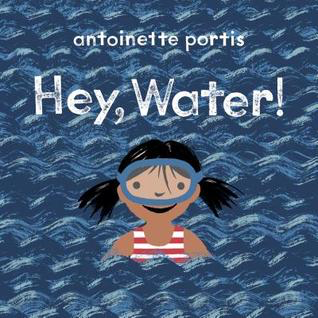 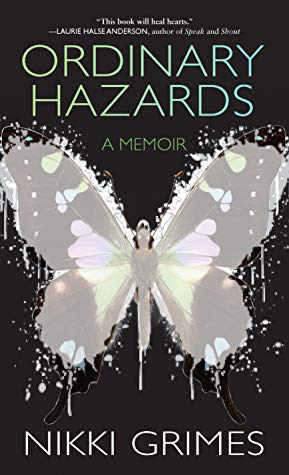 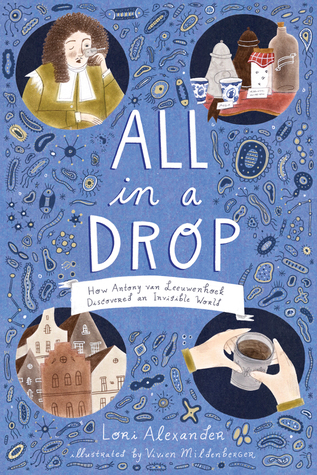 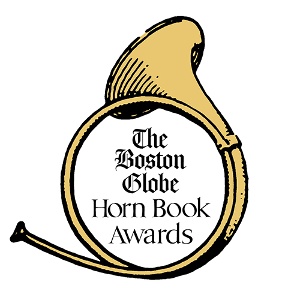 [Speaker Notes: Other Words for Home RL 5.3 930L
Jude must leave Syria to eventually make her home in Cincinatti

The Promise of Change: One Girl’s Story of the Fight for School Equity]
Schneider Family Picture Book Award – Disability Experience
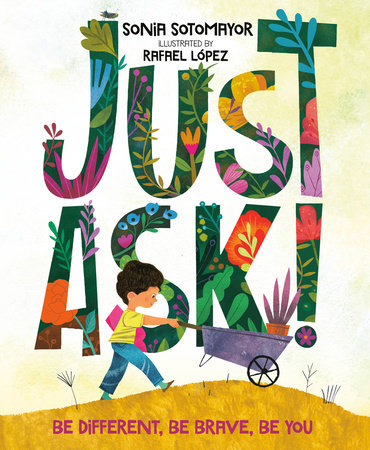 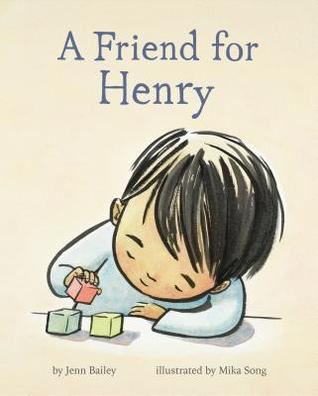 Interview with Justice Sotomayor on Today Show
[Speaker Notes: IL: K-3; RL: 2.9 In Just Ask, United States Supreme Court Justice Sonia Sotomayor celebrates the different abilities kids (and people of all ages) have. Using her own experience as a child who was diagnosed with diabetes, Justice Sotomayor writes about children with all sorts of challenges--and looks at the special powers those kids have as well. As the kids work together to build a community garden, asking questions of each other along the way, this book encourages readers to do the same: When we come across someone who is different from us but we're not sure why, all we have to do is Just Ask

IL: 3-6; RL: 4.1 free-verse narrative perfectly captures the tension leading up to the writing the speech as each adviser urged his own ideas while remaining a supportive community.]
Stonewall Book Award
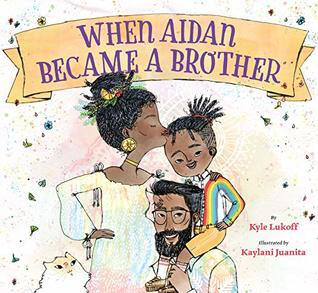 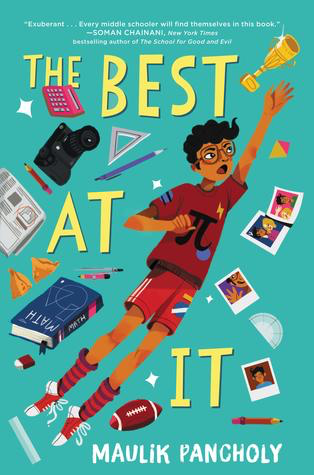 Honor Book (other honor books were YA)
Schneider Family Book Award
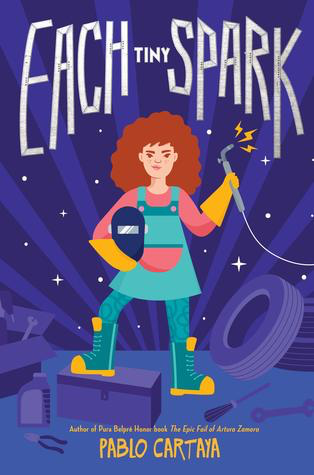 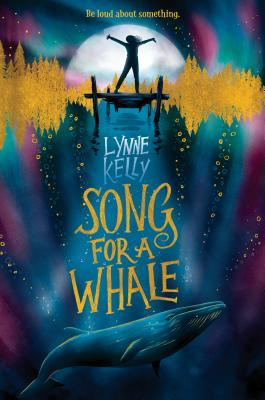 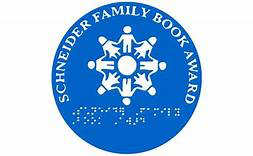 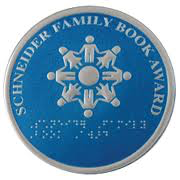 Honor Book
Each Tiny Spark Teacher's Guide at Random House
[Speaker Notes: .
Each Tiny Spark 680L, 
   Own Voices Story where author has a child with some of the traits of the main character.  Covers a lot of how students can do research and follow their own interests.  Also follows a theme of parents in the military. Sixth-grader Emilia Torres struggles with ADHD, her controlling abuela, her mother's work commitments, her father's distance after returning from deployment, evolving friendships, and a conflict over school redistricting.


Shouting at the Rain
This one also hones in on how we can change our perspective to understand that things aren't usually as bad as we think they are. Several memorable moments:- For teachers who need examples of Beers/Probst signposts, there is a perfect Words of the Wiser scene on pp. 199-201.- The precious moment between Delsie and Grammy at the end of chapter 40 - reminds me of the scene in Inside Out (might be my favorite Pixar movie) among Sadness, Bing Bong, and Joy about Riley.- The anagrams!- Mullaly's beautiful Dear Reader letter and Acknowledgements

Song for a Whale IL: 3-6; RL: 5.6 
From fixing the class computer to repairing old radios, twelve-year-old Iris is a tech genius. But she's the only deaf person in her school, so people often treat her like she's not very smart. Deaf Culture. Author is a sign language interpreter.]
Geisel Medal
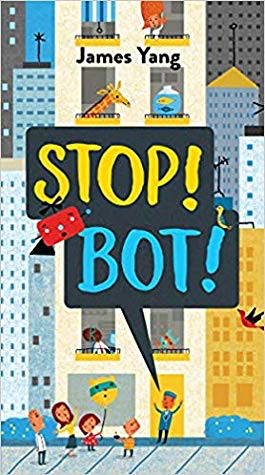 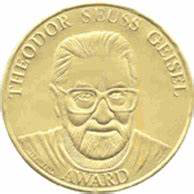 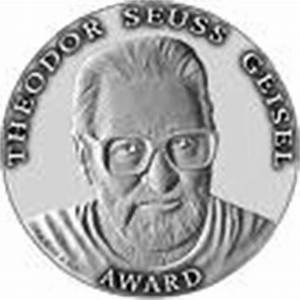 Geisel Honor Books – Beginning Reader
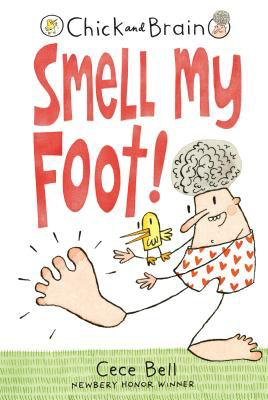 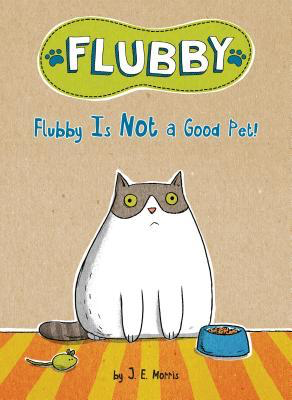 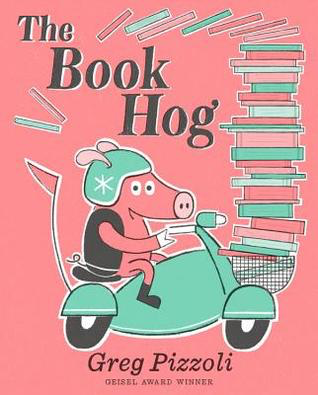 30 min. Cece Bell at 2019 National Book Festival
[Speaker Notes: Chick & Brain – replacements for Dick & Jane – Silly, funny, two friends with both visual and verbal humor.

Monkey & Cake Series – 330L - Schrödinger's cat meets 'Piggy & Elephant’ 

Fox & Chick Quiet Boat Ride 400L– 3 chapters with humorous stories understanding personalities and friendships.]
Asian Pacific Award/Picture Books
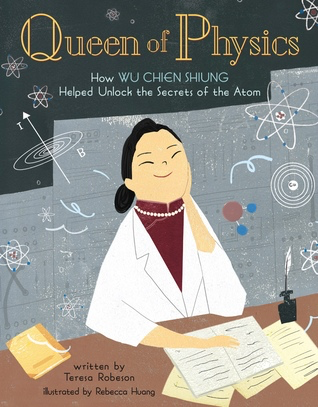 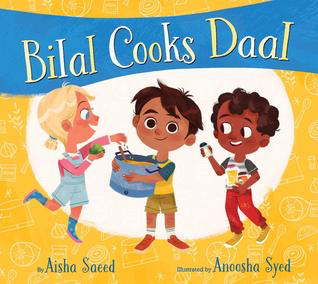 Honor Book
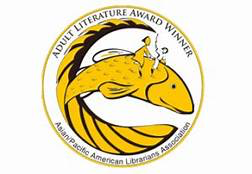 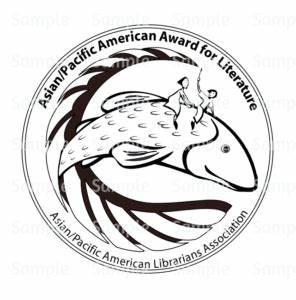 Asian Pacific Children’s Literture
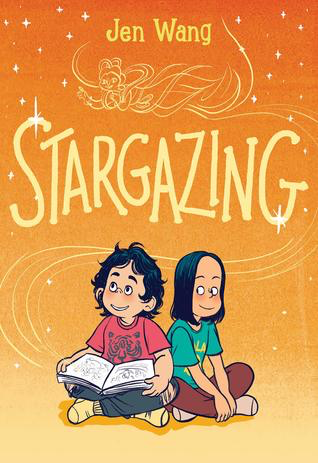 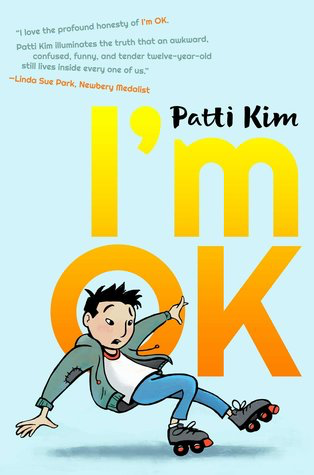 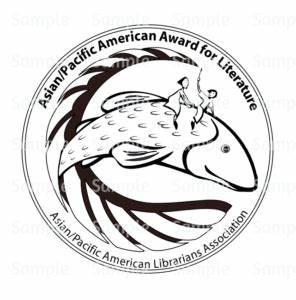 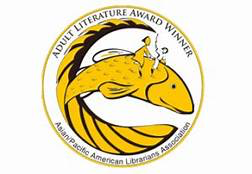 Peek Inside at Macmillan
Honor Book
[Speaker Notes: Guts


Stargazing –
    Story of Moon and Christine unlikely best friends in Chinese American Community
Jen Wang draws on her childhood to paint a deeply personal yet wholly relatable friendship story that’s at turns joyful, heart-wrenching, and full of hope.

Best Friends - IL: 3-6; RL: 4.6  
 Sixth grade is supposed to be perfect, but Shannon has difficulty understanding the rules.  

Guts -IL: 3-6; RL: 3.6
     TC and Pop Culture Classroom brought her to CO and it was the largest author visit I’ve attended in Denver.]
Sydney Taylor Book Award Picture Books
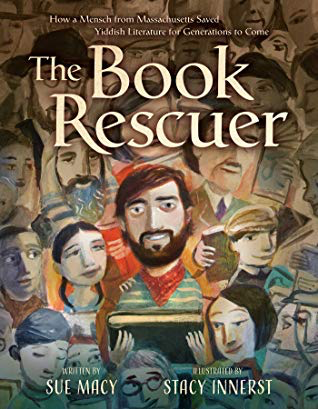 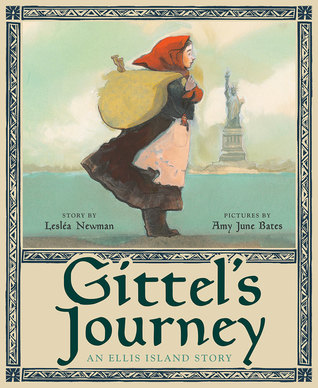 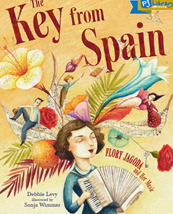 Honor Books
Sydney Taylor Book Award
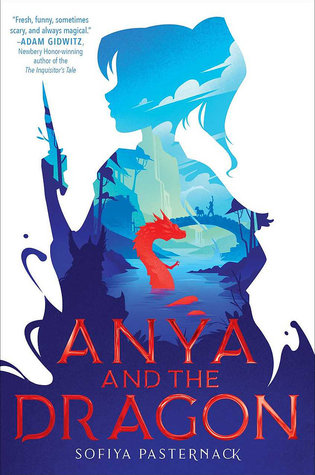 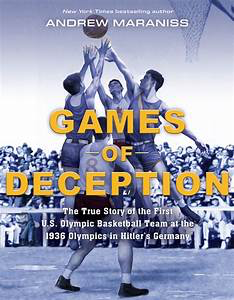 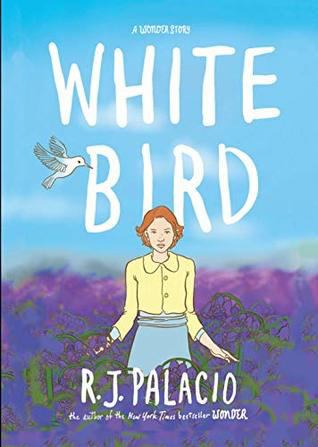 Honor Books
American Indian Youth Literature Award
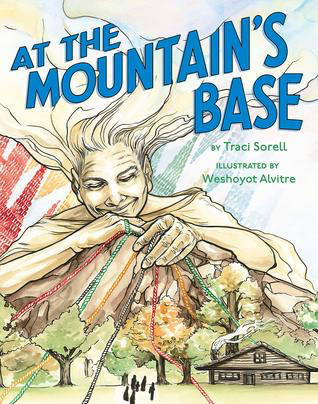 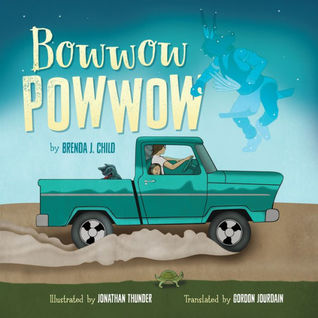 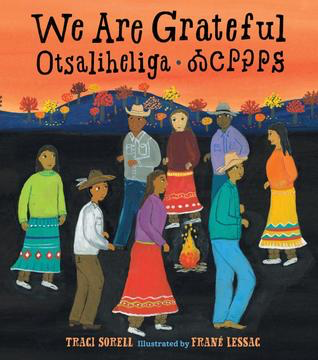 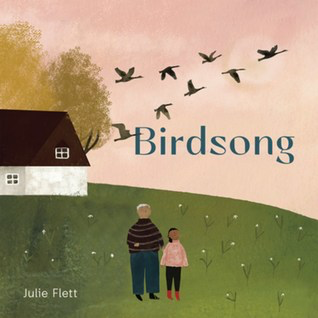 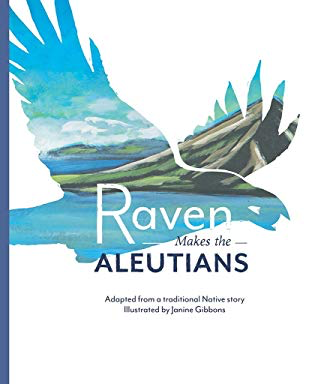 American Indian Youth Middle Grade Book
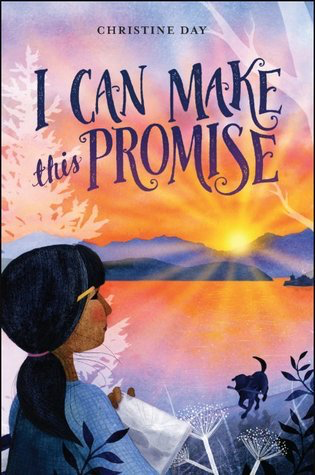 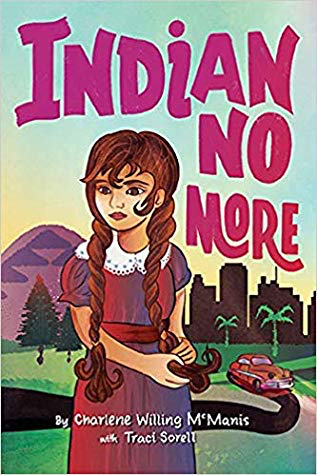 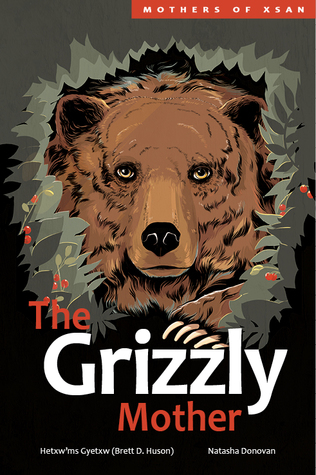 classroom bookshelf blog for indian-no-more/
Honor Books
teachers guide at Lee and Low
This presentation does not include any Young Adult Books